Figure 4. ERP effects in the electrode O2 for the consonant (upper panel) and vowel (lower panel) manipulation. The ...
Cereb Cortex, Volume 19, Issue 11, November 2009, Pages 2659–2670, https://doi.org/10.1093/cercor/bhp019
The content of this slide may be subject to copyright: please see the slide notes for details.
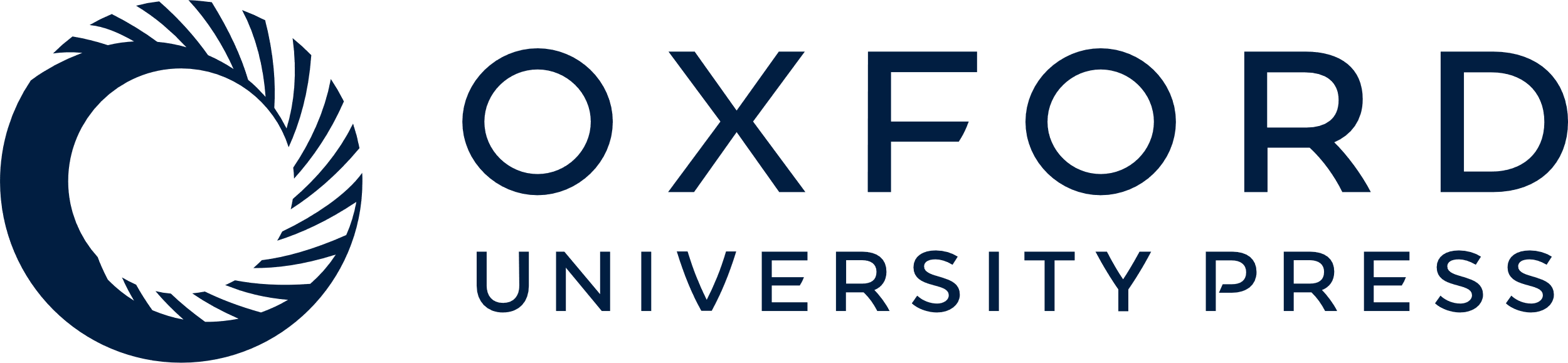 [Speaker Notes: Figure 4. ERP effects in the electrode O2 for the consonant (upper panel) and vowel (lower panel) manipulation. The N/P150 and the N250 modulations visible in the occipital electrodes are evident here.


Unless provided in the caption above, the following copyright applies to the content of this slide: © The Author 2009. Published by Oxford University Press. All rights reserved. For permissions, please e-mail: journals.permissions@oxfordjournals.org]